SYKSYN 2024YLIOPPILASKIRJOITUKSET
Aikataulu
JÄRJESTÄYTYMINENklo 8.15!
Koe alkaa klo 9.00.Kokeen kesto 6h (+2h) 
kokeesta saa poistua klo 12.00 jälkeen.
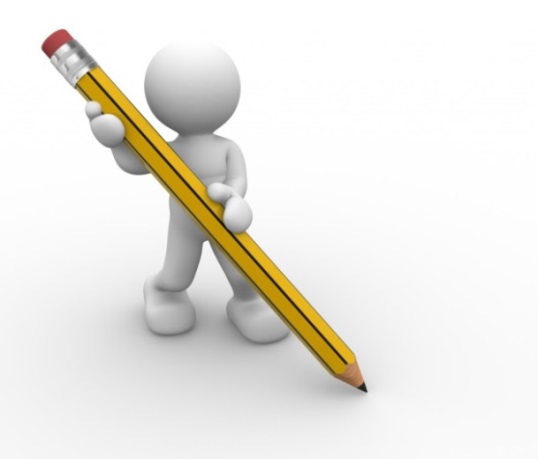 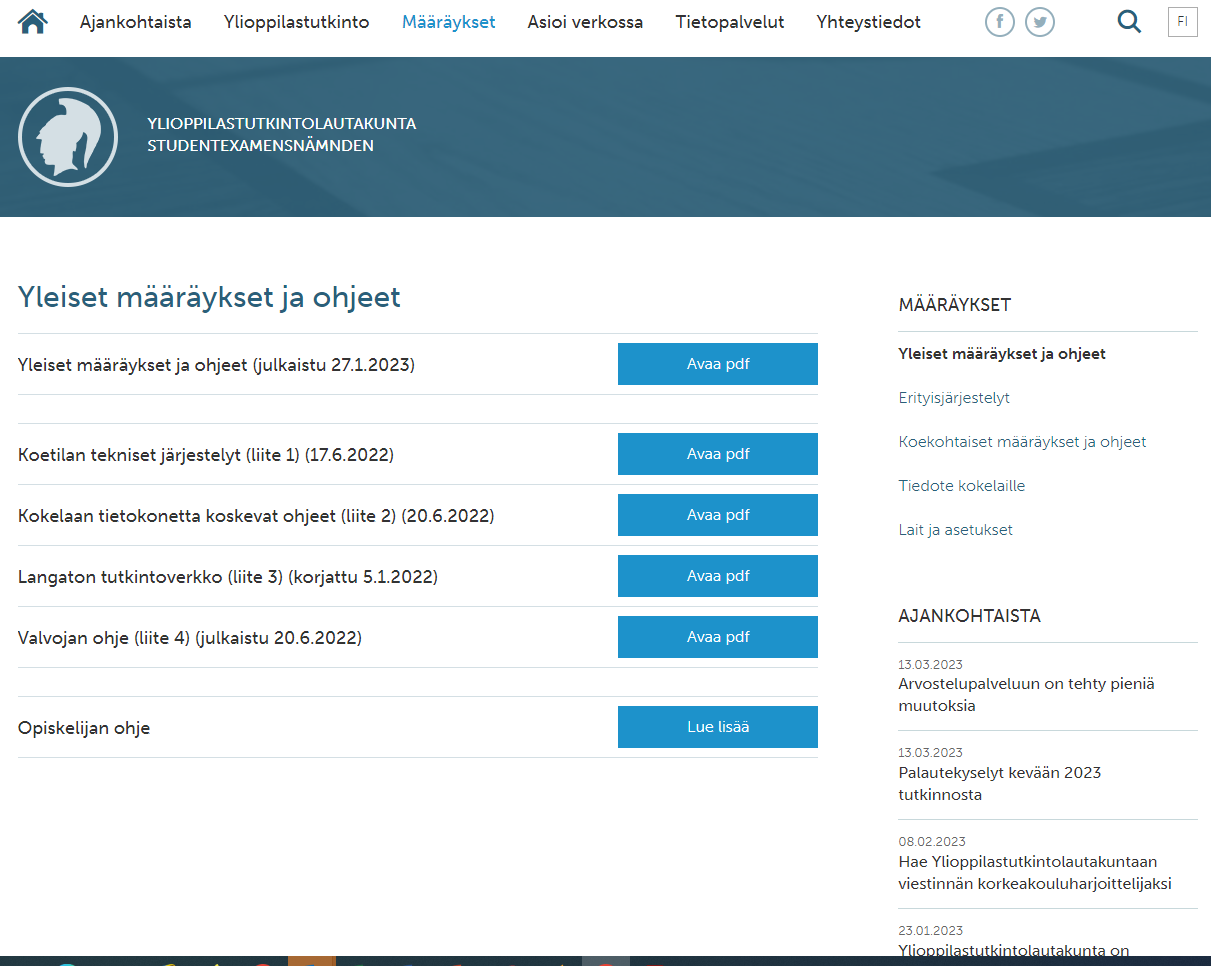 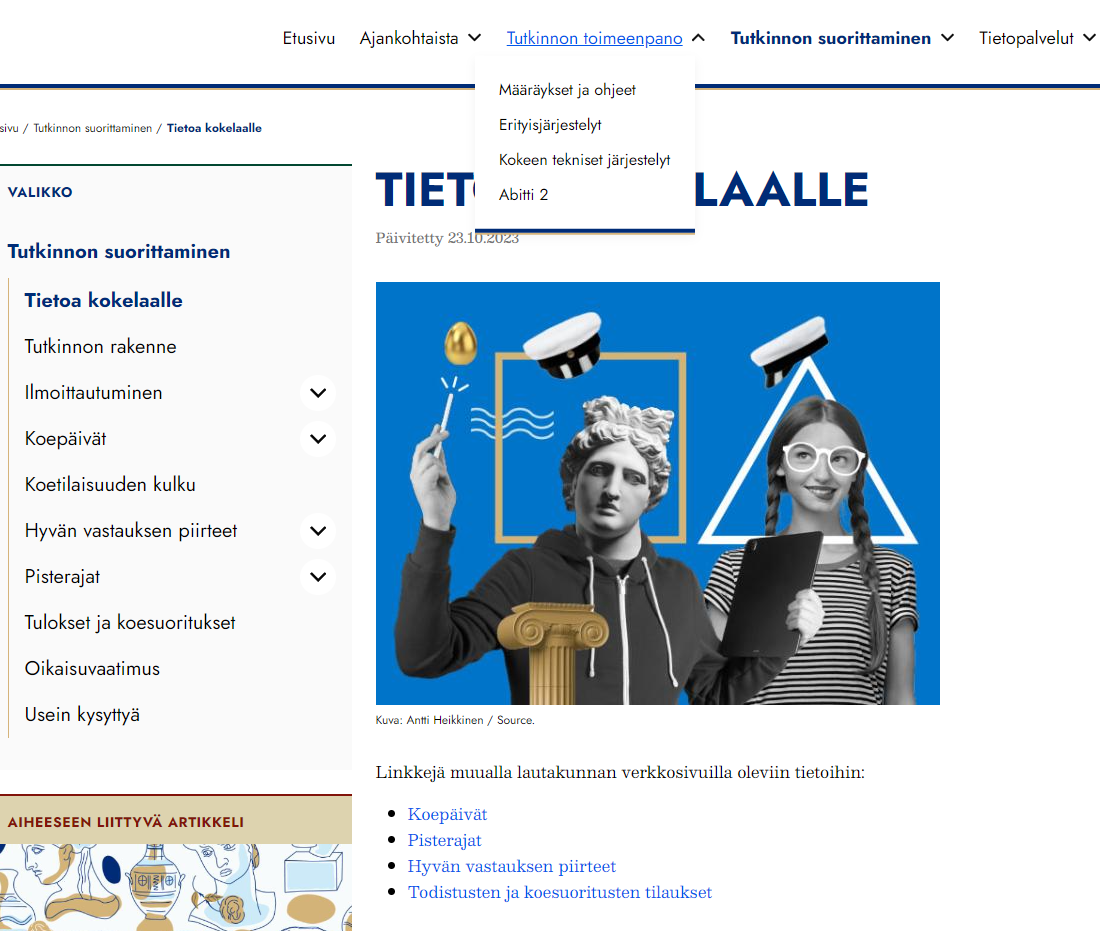 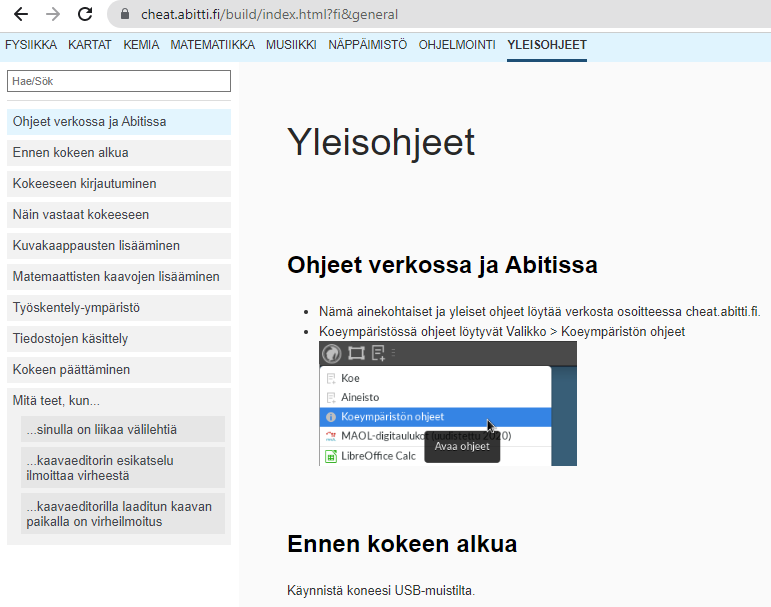 Koesuoritusta heikentävän syyn 
huomioon ottaminen ylioppilastutkinnossa
Ylioppilastutkinnossa huomioon otettavat 
koesuoritusta heikentävät syyt:

Sairaus ja vamma (tarvitaan lääkärinlausunto)
Lukemisen ja kirjoittamisen erityisvaikeus (erityisopettajan lausunto + kahden opettajan lausunnot)
Erityisen vaikea elämäntilanne
Vieraskielisen kokelaan opetuskielen  puutteellinen  hallinta (selvitys kielitaustasta + kahden opettajan arvio)

Hakemus on toimitettava Ylioppilastutkintolautakuntaan viimeistään
• kevään tutkinnon osalta 30. marraskuuta ja
• syksyn tutkinnon osalta 30. huhtikuuta.
ERITYISJÄRJESTELYT HAETAAN AINA ERITYISOPETTAJAN KAUTTA!
Koesuoritusta heikentävän syyn 
huomioon ottaminen ylioppilastutkinnossa
Erityisjärjestelyiden tarkoituksena on luoda kokelaille kohtuulliset ja yhdenvertaiset mahdollisuudet  kokeiden  suorittamiseen.  Erityisjärjestelyiden  sisältö  määräytyy  tapauskohtaisesti  syiden  luonteen  ja  niiden  aiheuttamien  vaikeuksien  asteen  mukaisesti.  Lukio-opinnoissa  tai  muissa opinnoissa havaittu tuen tarve ja toteutetut tukitoimet toimivat yhtenä perusteena erityisjärjestelyiden tarvetta arvioitaessa. 

Poikkeavaa arvostelua sovelletaan vain, jos erityisjärjestelyitä ei voida pitää riittävinä turvaamaan kokeen yhtäläisiä suorittamismahdollisuuksia, riippumatta siitä, onko erityisjärjestelyitä haettu tai käytetty.
Koesuoritusta heikentävän syyn 
huomioon ottaminen ylioppilastutkinnossa
Sairaus tai vamma, lukemisen tai kirjoittamisen erityisvaikeus tai erityisen vaikea elämäntilanne voidaan ottaa arvostelussa huomioon vain, jos kokelas on saamassa kokeesta hylätyn arvosanan.

Ennen kuin kokelas ryhtyy hakemaan lautakunnalta erityisjärjestelyjä, hänen on neuvoteltava tarvittavista erityisjärjestelyistä sekä niiden toteuttamismahdollisuuksista lukion erityisopettajan tai rehtorin kanssa. Erityisopettajalta saat ohjeet tarvittavista lausunnoista.

Kokelaan tutkintotodistukseen ei tule merkintää lausunnoista eikä myönnetyistä erityisjärjestelyistä.
Koetilanteen erityisjärjestelyt
Kokelaalle  voidaan  erityisjärjestelyinä  myöntää
Lisäaika kokeen suorittamiseen 
Erillinen pienryhmätila 
Lepäämiseen tarkoitettu tila
Oikeus suurentaa kirjasinkokoa tai käyttää suurempaa näyttöä
Näkövammaisen apuvälineillä suoritettava koe
Ääniaineistoiltaan rajoitettu koe
Avustajan käyttö
Hajauttaminen ja osallistumisoikeus
Ylioppilastutkinnon voi suorittaa hajautettuna enintään kolmena (3) peräkkäisenä tutkintokertana. Kokeet järjestetään kahdesti (2) vuodessa ja molemmat tutkintokerrat ovat samanveroisia.
Kokelas voi osallistua yo-kokeisiin opiskeltuaan 
asianomaisen oppiaineen pakolliset kurssit. 

Kirjoitusaineissa pakolliset kurssit on oltava opiskeltuna (syksyn tutkintoon) 5. periodin ja (kevään tutkintoon) 3. periodin loppuun mennessä, jotta saa tulla kokeeseen!(hylättyjä saa olla, mutta kokeessa on käytävä). Aineissa, joissa ei ole pakollisia kursseja, vähintään kaksi (2) kurssia on oltava opiskeltuna. Lyhyissä kielissä vähintään kolme (3) kurssia.
Tutkintojärjestys (tutkinto aloitettu K2022 tai myöhemmin) Tutkintoon vaadittavat kokeet
kaikkiensuoritettava
äidinkieli
.
.
ja väh. neljänäistä väh.
kolmesta eri ryhmästä
vieraskieli
toinenkotimainenkieli
matematiikka
reaaliaine
.
.
.
näistä vähintään yksi vaativampi koe
Kirjoitettavan aineen taso ei ole sidottu aineen opiskelutasoon.
= 5 tutkintoainetta vaaditaan
Ainereaali  II
 
uskonto
elämänkatsomustieto
yhteiskuntaoppi
kemia
maantiede
terveystieto
Ainereaali  I
psykologia
historia
fysiikka
biologia
filosofia
Ja lisäksi
voi suorittaa
useamman muun kokeen
Vaadittavat ja valinnaiset kokeet…
Koetehtävät laaditaan oppiaineen pakollisten ja syventävien kurssien perusteella.

Ylioppilastutkintoa suorittavan kokelaan tutkintoon kuuluu vähintään viisi (5) koetta eri tutkintoaineissa.
Kaikkien kokelaiden on sisällytettävä tutkintoonsa koe:
äidinkieli ja kirjallisuus
Lisäksi tutkintoon on sisällytettävä vähintään neljä eri tutkintoaineen koetta vähintään kolmesta eri ryhmästä: 
vieras kieli
matematiikka
reaaliaine
toinen kotimaisen kieli
Matematiikassa, toisessa kotimaisessa kielessä ja vieraassa kielessä järjestetään vaativuudeltaan kahden tasoiset kokeet. Kokelaan on sisällytettävä tutkintoonsa vähintään yksi vaativampi koe.

Kirjoitettavan aineen taso ei ole sidottu aineen opiskelutasoon.
Hajauttaminen ja reaaliaineiden kokeet
Kokelas voi suorittaa yhtenä koepäivänä vain yhden reaaliaineen kokeen, johon hän on etukäteen ilmoittautunut. Yhdellä tutkintokerralla kokelas voi suorittaa enintään kaksi reaaliaineen koetta. Mikäli opiskelija hajauttaa tutkintonsa kolmeen peräkkäiseen tutkintokertaan, hän voi sisällyttää tutkintoonsa maksimissaan kuusi eri reaaliaineen koetta.
Ylioppilastutkinnon rakenne
Tarkista ILMO-työkalulla
Ylioppilastutkintolautakunta on julkaissut verkossa toimivan palvelun, jossa voi kokeilla, millaiset koeyhdistelmät täyttävät tutkintorakenteen kriteerit:
https://ilmo.ylioppilastutkinto.fi/fi
Uusinta ja korotukset
Hyväksytyn kokeen saa uusia ilman aikarajoitusta. Ylioppilastutkintoa voidaan myös jälkeenpäin täydentää ilman kokeiden lukumäärälle asetettavia rajoituksia. 

Hylätyn pakollisen kokeen saa uusia kolme kertaa (3) kokeita välittömästi seuraavien kolmen (3) ylioppilastutkinnon yhteydessä. Jollei kirjoituksia ole tässä ajassa hyväksytysti suoritettu, voi tällöin tutkinnon suorittamisen aloittaa alusta. Hyväksytyt kokeet voi sisällyttää uudelleen aloitettuun tutkintoon kuudelta (6) edelliseltä kerralta.
Kompensoiminen
Kompensaatio tarkoittaa sitä, että sinulla voi olla mahdollisuus valmistua ylioppilaaksi, vaikka et saa hyväksyttyä arvosanaa jostakin tutkintoon vaadittavasta kokeesta. Kustakin yo-kokeesta annetaan kompensaatiopisteitä seuraavasti:
                                                                                    arvosanat               kompensaatiopisteet
Laudatur	L	7Eximia cum laude approbatur	E	6Magna cum laude approbatur	M	5Cum laude approbatur	C	4Lubenter approbatur	B	3Approbatur	A	2Improbatur	I	0
	Kompensaatioon tarvitaan yhteensä vähintään 	10 kompensaatiopistettä 	
Kompensaatiossa otetaan huomioon vain tutkintoon vaadittavissa kokeissa saadut hyväksytyt arvosanat (= neljä parasta tutkintoon kuuluvaa arvosanaa). Esimerkiksi A-B-B-A = yhteensä 10 pistettä kompensoi hylätyn kokeen.
Kompensoiminen
L 502/2019, 14 §	Koetilaisuuteen saapumatta jääminen ja keskeytynyt koe (L 502/2019, 14 §).Jos kokeeseen ilmoittautunut henkilö jää saapumatta koetilaisuuteen tai ei jätä koesuoritusta arvosteltavaksi, koe katsotaan hylätyksi. Näin saatua hylättyä ei kompensoida.

Äidinkielen ja kirjallisuuden kokeen hyväksytyn arvosanan edellytyksenä on, että sinulla on suoritus sekä lukutaidon että kirjoitustaidon kokeesta. Jos jompikumpi suoritus puuttuu, katsotaan kokonaissuoritus keskeytyneeksi, jolloin koko suorituksesi on hylätty. Keskeytyneen kokeen tapauksessa kompensaatio ei ole mahdollinen.
Kompensoiminen
Kompensaatio tarkoittaa sitä, että sinulla voi olla mahdollisuus valmistua ylioppilaaksi, vaikka et saa hyväksyttyä arvosanaa jostakin tutkintoon vaadittavasta kokeesta. Kustakin yo-kokeesta annetaan kompensaatiopisteitä seuraavasti:
                                                                                    arvosanat               kompensaatiopisteet
Laudatur	L	7Eximia cum laude approbatur	E	6Magna cum laude approbatur	M	5Cum laude approbatur	C	4Lubenter approbatur	B	3Approbatur	A	2Improbatur	I	0
	Kompensaatioon tarvitaan yhteensä vähintään 	10 kompensaatiopistettä 	
Kompensaatiossa otetaan huomioon vain tutkintoon vaadittavissa kokeissa saadut hyväksytyt arvosanat (= neljä parasta tutkintoon kuuluvaa arvosanaa). Esimerkiksi A-B-B-A = yhteensä 10 pistettä kompensoi hylätyn kokeen.
Ilmoittautumisen mitätöinti
Ylioppilastutkintolautakunta voi erityisen painavasta syystä mitätöidä kokelaan ilmoittautumisen hakemuksen perusteella. Painaviksi syiksi lautakunta on katsonut esimerkiksi sairauden, ulkomailla tapahtuvan opiskelun tai työskentelyn sekä varusmiespalveluksen aiheuttaman esteen. Hakemukseen on liitettävä todistus esteestä, esimerkiksi lääkärintodistus, josta sairaus ja työkyvyttömyysaika ilmenevät, todistus ulkomailla opiskelusta tai ulkomailla työskentelystä kokeiden aikana tai todistus siitä, että varusmiehelle ei ole myönnetty lomaa tutkintoon osallistumista varten. Opiskelu tai työskentely kotimaassa tai pelkkä varusmiespalvelus ei riitä perusteeksi.Ilmoittautumisen mitätöinti ei pidennä tutkinnon suorittamiselle säädettyä aikaa.
Vapaamuotoinen mitätöintihakemus tehdään yhdessä rehtorin kanssa, joka toimittaa hakemuksen ylioppilastutkintolautakunnalle.
Yo-tutkintomaksut
Koemaksu on 38,00 € jokaiselta kokeelta.

Maksu pankkisiirrolla, joka lähetetään kotiosoitteeseen ennen tutkintoa.
 
Ilmoittautuessasi tutkintoon oletvelvollinen maksamaan ylioppilas-tutkintoon liittyvät maksut.Ylioppilastutkintotodistuksen saaminenedellyttää, että olet suorittanut tutkintomaksut.
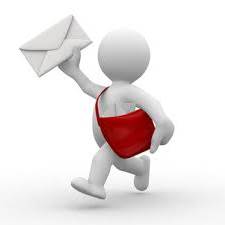 Ilmoittautuminen ylioppilastutkintoon
Ilmoittautuminen ylioppilastutkintoon
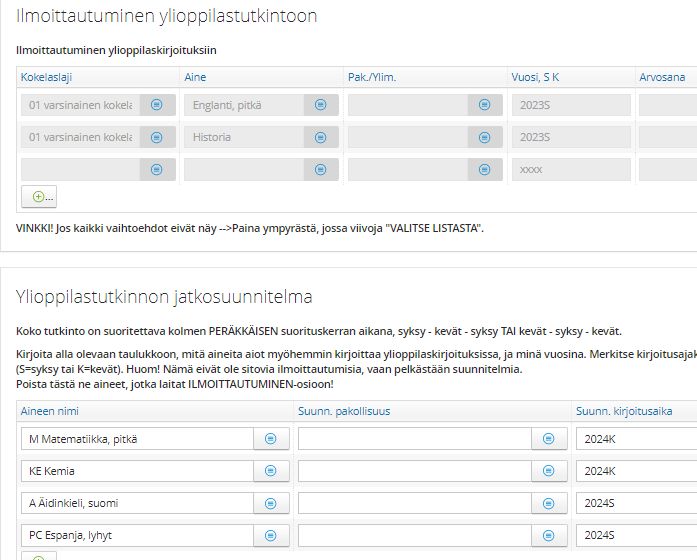 Wilma, kohdasta lomakkeet
ilmoittautumisen puolelle 
ne aineet, jotka aiot kirjoittaa syksyn 2024
yo-tutkinnossa
Jatkosuunnitelman puolelle ne aineet, jotka kirjoitat myöhemmin, esim. 2025K. Jatkosuunnitelma jää tyhjäksi, jos valmistut syksyllä 2024.
Ilmoittautuminen
Korotustentit
Yo-kirjoitusten lisäksi koulussa toimeenpannaan kirjoitusten yhteydessä eri aineissa ns. korotustentit. Tentit ovat opiskelijalle vapaaehtoisia. Arvostelussa noudatetaan lukion yleisiä arvosteluperiaatteita. Hyväksytty suoritus siis edellyttää vähintään arvosanaa viisi (5).

Ennen kirjoituksia tai kirjoitusten jälkeen opiskelija voi osallistua aineen oppimäärän korotukseen. 
Korotustentti pidetään sen oppimäärän pohjalta, jonka opiskelija on koulussa opiskellut. Tentin perusteella voidaan opiskelijan päättöarvosanaa korottaa, mutta ei laskea. Tenttiä ei ilman erityisperusteita saa uusia.
S-merkintäpyyntö (syksyllä 2024 valmistuva)
Suoritusmerkinnän voit pyytää liikunnasta ja oppiaineista, joissa suorittamasi oppimäärä käsittää vain yhden kurssin, sekä valinnaisista vieraista kielistä, mikäli opiskelijan suorittama oppimäärä niissä käsittää vain kaksi kurssia.

Tämä valinta on sitova ja tehdään ennen päättöarviointia. S-merkintäpyynnöstä lähetetään ohje Wilma-viestillä kevään yo-kirjoitusten jälkeen.
S-merkinnällä opiskelija voi vaikuttaa päättöarvioinnin keskiarvoon.
Lukion tietokoneen palautus
(syksyllä 2024 valmistuva)
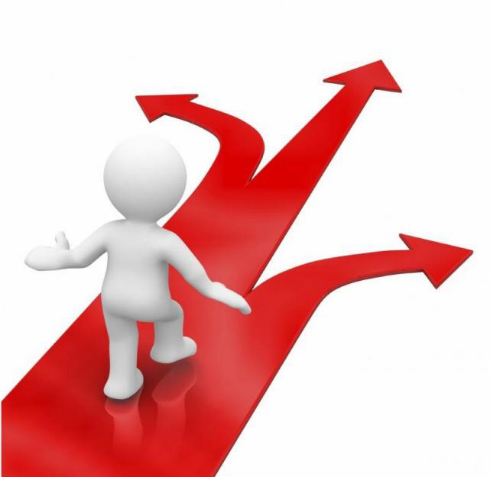 Lukiosta vuokrattu kannettava tietokone ja laturi palautetaan lukiolle.
Tietokoneet palautetaan lukiolle marraskuun alussa. Tietokoneiden palautusaikataulu tulee valmistuville Wilma-viestillä.Tietokoneita ei voi lunastaa itselleen.
Ylioppilastutkintotodistus
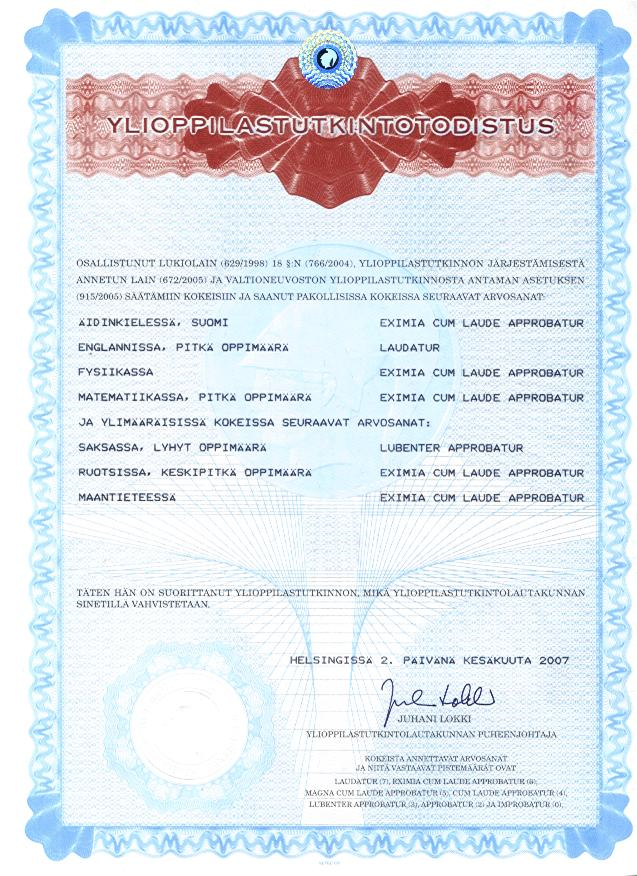 Niille kokelaille, joilla on tutkinto hyväksytysti suoritettu ja jotka saavat lukion päättötodistuksen tai vastaavan todistuksen ammatillisen tutkinnon tai yhdistelmäopintojen suorittamisesta, ylioppilastutkintolautakunta antaa ylioppilastutkintotodistuksen.
Ylioppilastutkinnossa on otettu käyttöön myös digitaalinen todistus, jonka voi ladata Oma Opintopolku –palvelusta suomeksi, ruotsiksi ja englanniksi.

Ylioppilastutkintotodistuksen saaminen edellyttää, että olet suorittanut tutkintomaksut.
Seuraava yo-info
ke 28.8.
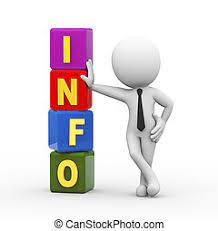 Kysyttävää?
Voit tulla kyselemään myös jälkikäteenopinto-ohjaajalta tai opintotoimistolta
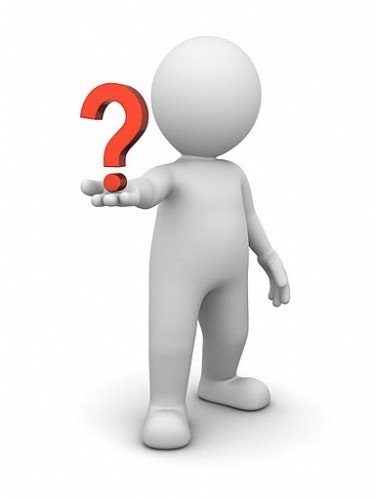